ISA Action 1.3: Catalogue of Services


Webinar: test implementations and pilots of the tools
1
How to enter the Virtual Meeting Room?
See https://joinup.ec.europa.eu/asset/cpsv-ap/event/webinar-test-implementations-and-pilots-tools/
Web connection: http://ec-wacs.adobeconnect.com/cpsv_tools/
Audio connection:
Go to http://ec-wacs.adobeconnect.com/cpsv_tools/
Click 'Enter as a guest', fill in your name and click 'Enter meeting'. 
Click 'ok' to agree with the Web Conferencing Disclaimer 
Answer 'Start' to the question: Would you like audio conferencing with this meeting? 
Choose to connect with microphone and headset OR enter your telephone number and have the system call you OR dial your Local or International Access Number:
Belgium: +3228081363France: +33182880967Germany: +498922061600Luxembourg: +35220880608United Kingdom: +442033189433 
Dial the Conference Room Number: *1323004#
2
Practical arrangements
Please:
Mute your mic when not speaking
To mute your microphone click the Microphone Icon. When muted, the icon will remain green with a slash.
Raise your hand to request the floor  (and help making the speaker aware of who is raising hands)
Use the chat box for sharing links and making comments
Voting: use the chatbox (+1 / -1 / abstain)
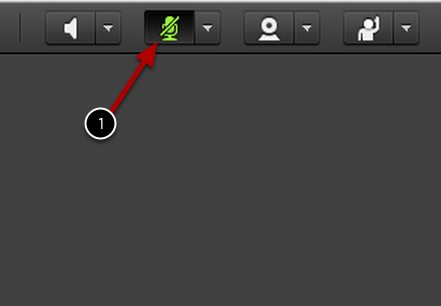 3
https://joinup.ec.europa.eu/asset/cpsv-ap/event/webinar-test-implementations-and-pilots-tools
Agenda
4
Goals of this webinar
5
Overall context and goals of this task (10’)
6
What has happened?
7
What has happened?
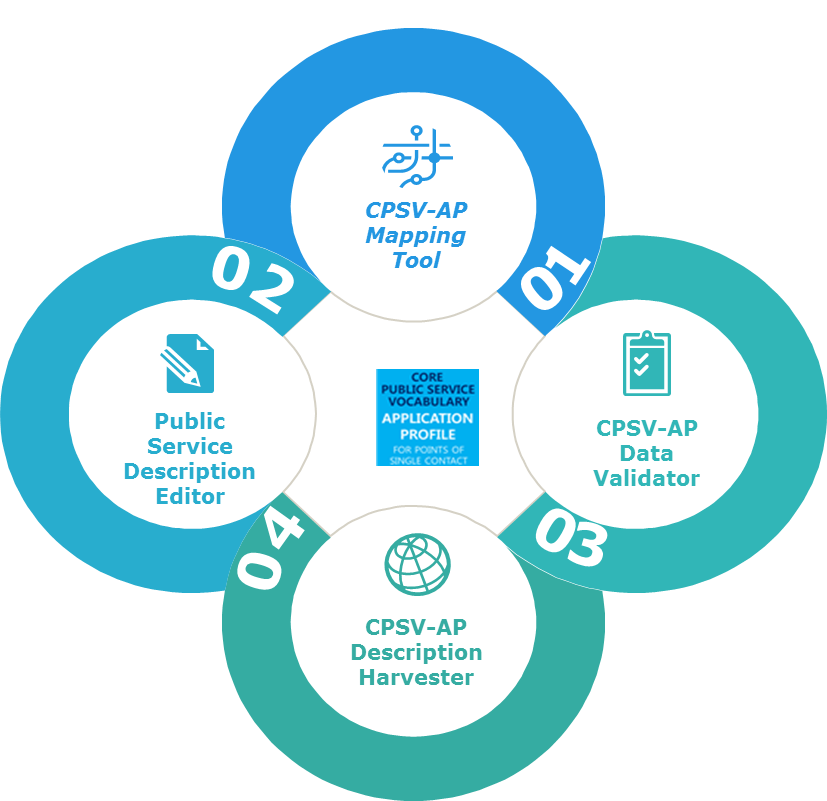 8
What are the goals?
Selection and feedback on requirements
Deployment / testing with stakeholders + technical support
Feedback on intermediary versions through meetings
Development of the pilot implementations
9
Creating tools to help public authorities
I want to easily reuse and exchange information on public services.
I want to make CPSV-AP compliant descriptions
Public Service 
description editor
Portal 
for 
citizens or businesses
I want to validate my data against the CPSV-AP
CPSV-AP 
Validator
Gather data
I want to map my data model to the CPSV-AP
CPSV-AP 
Mapping tool
Exchange data 
between public 
administrations
I want to harvest CPSV-AP compliant descriptions
CPSV-AP 
Harvester
10
How could the tools work in a European/national context?
CPSV-AP Mapping Tool
CPSV-AP Data Validator
Public Service Description Harvester
Public Service Description Editor
Common vocabulary - Standards
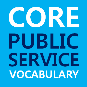 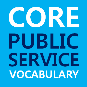 Portal
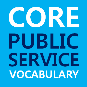 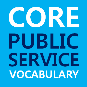 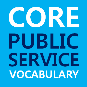 11
[Speaker Notes: Public administrations offer and public the information. The portal would go through a list of selected existing portals, collecting the description of public services offered. On this purpose, different processes of transformation and harmonisation of information are needed.
First, as the information on the different portals will be structured according to a different data model, a common vocabulary standard, like the CPSV-AP, is needed in order to harmonise this and for being able to integrate the information. This will also enable the searchability and discoverability of the information on public services, as the user only needs to understand one way of how the descriptions of public services are being.
An editor is needed to create/update the information in the source systems.
A mapping tool is needed to map the different MSs data models to the CPSV-AP. The source systems therefore do not need to adapt their system and the way the information is being structured in the source. They only need to be able to map to CPSV-AP and export the information from their system accordingly.
Harvesting and validation is needed to get the information from one place to another]
Public Service Description Editor (20’)
12
http://52.50.205.146:8890/cpsv-ap_editor/
http://52.50.205.146/drupal-auth
Graph: http://drupal.cpsv-ap.eu
Public Service Description EditorDemonstration of the tool
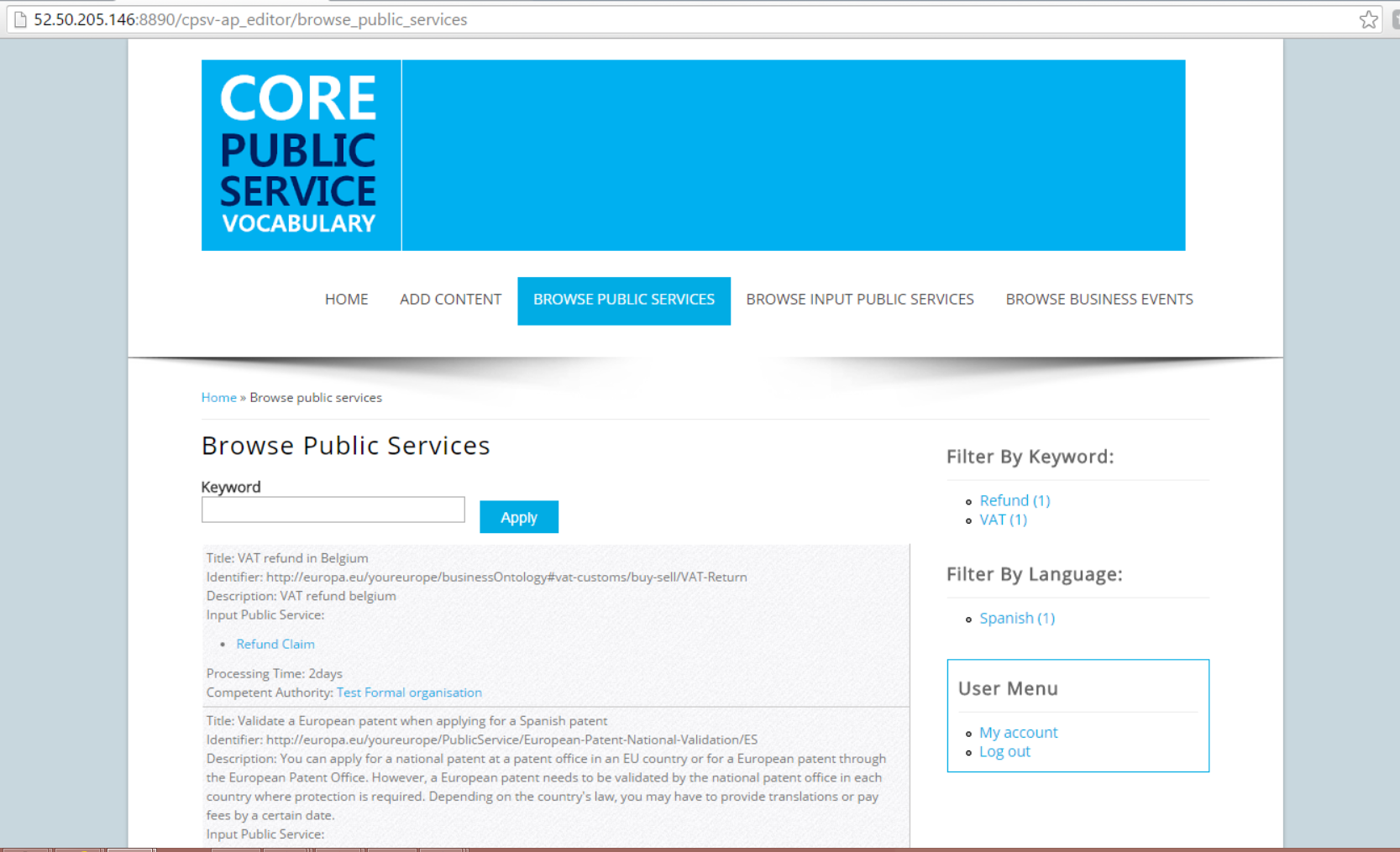 13
Public Service Description Editor Use Cases
14
Public Service Description Editor Technical architecture, components & deployment
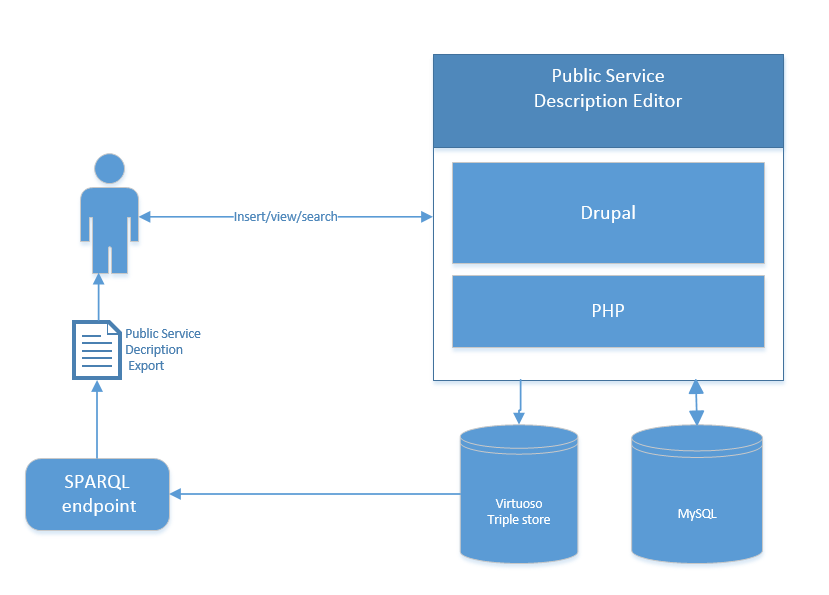 15
Public Service Description Editor Ideas & Suggestions
Do we want anonymous users to be able to browse the public service descriptions?

Do we want to add the “country”-field for the public services to make filtering easier.

Possible layout changes?

 Open a discussion on Joinup to propose changes
16
https://github.com/catalogue-of-services-isa/cpsv-ap_editor
Public Service Description Editor Adaptability
Download code on GitHub

Add classes, properties and RDF mappings

Adapts XSL-transformation file
Add non-existing classes
Add non-existing properties
17
Public Service Description Editor Next steps
18
CPSV-AP Validator (20’)
19
CPSV-AP ValidatorDemonstration of the tool
http://52.50.205.146:3030/cpsv-ap_validator.html
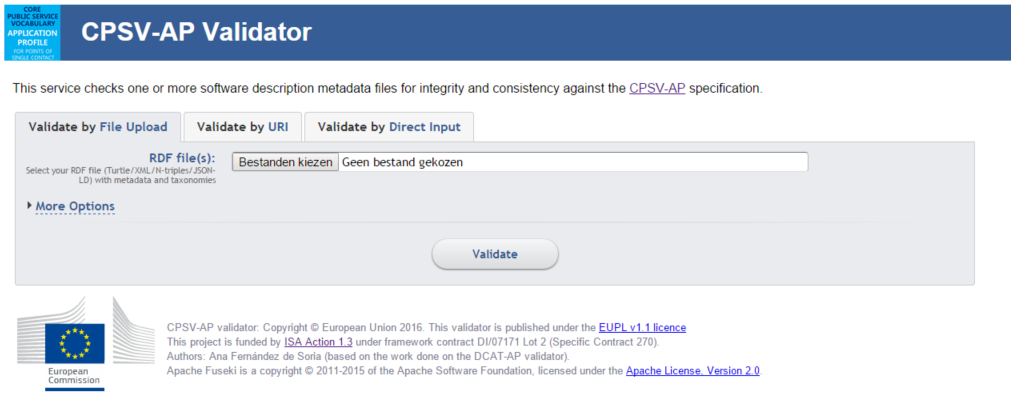 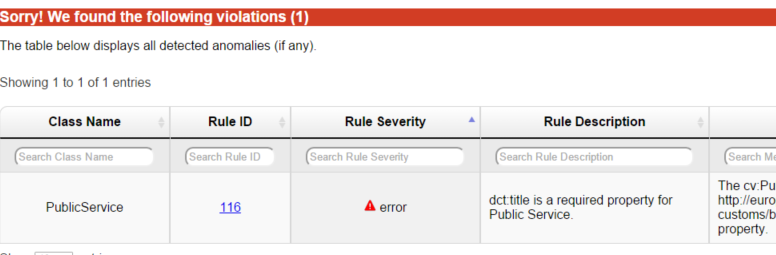 20
CPSV-AP ValidatorUse cases
21
CPSV-AP ValidatorTechnical architecture, components & deployment
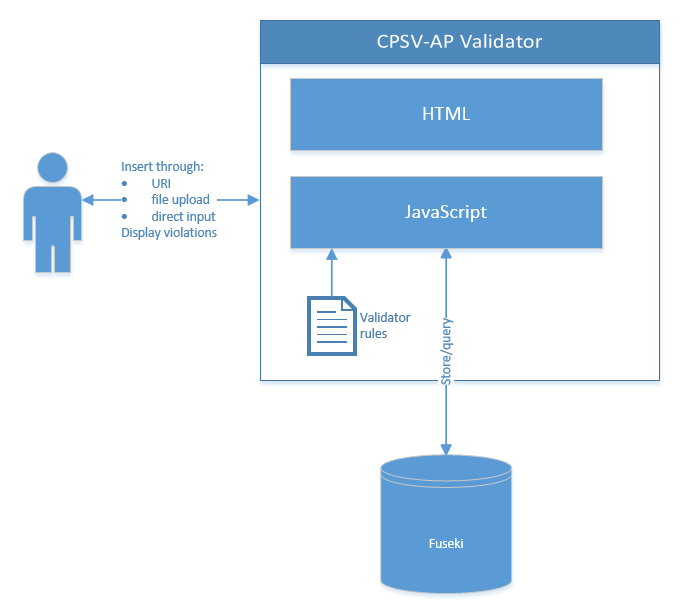 22
CPSV-AP ValidatorIdeas and suggestions
Do you think it is user-friendly?

Should we restrict the access?



 Open a discussion on Joinup to propose changes
23
https://github.com/catalogue-of-services-isa/cpsv-ap_validator
CPSV-AP ValidatorAdaptability
Download code from GitHub.

Update the rules in the cpsv-ap.rq file.

Update the HTML pages if needed.
24
Public Service description Editor Next steps
25
CPSV-AP Mapping tool (15’)
26
CPSV-AP Mapping toolUse cases
27
CPSV-AP Mapping toolinitial screen designs
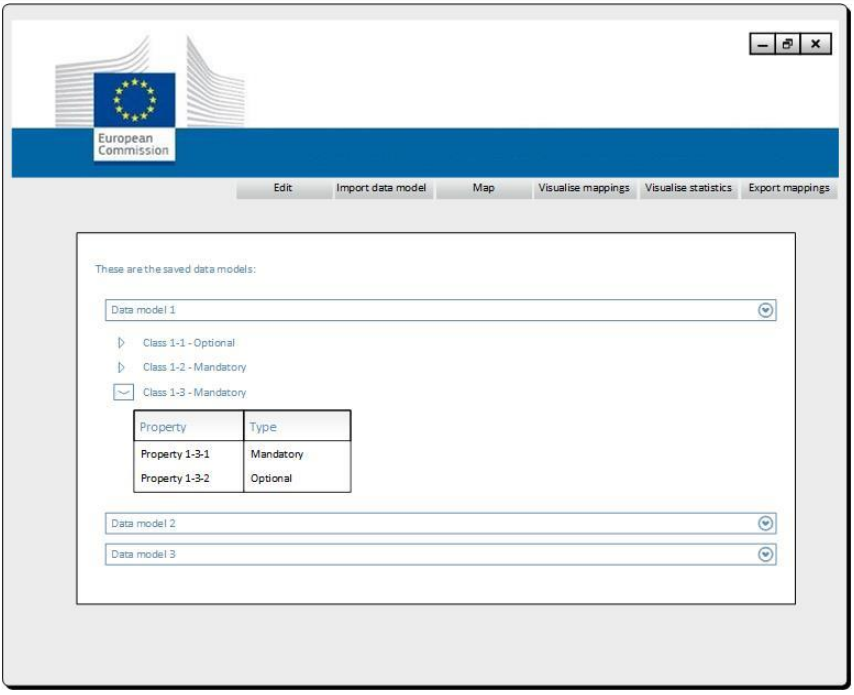 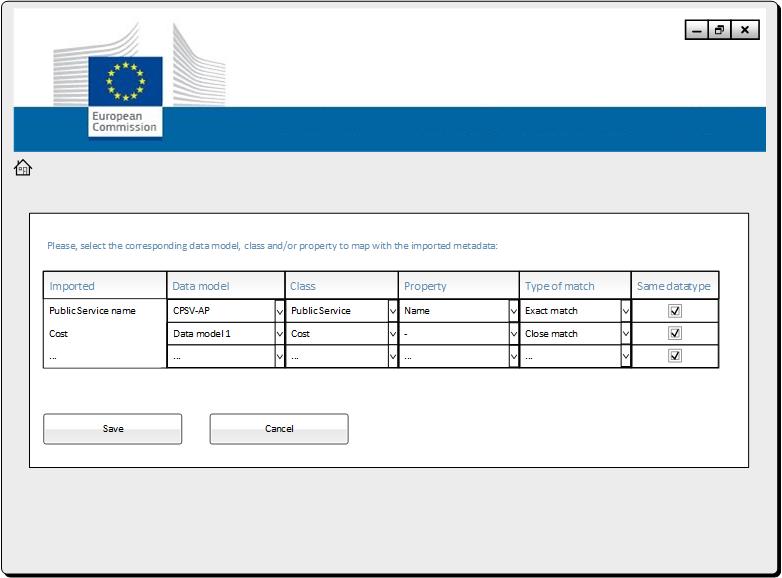 28
CPSV-AP Mapping toolinitial screen designs
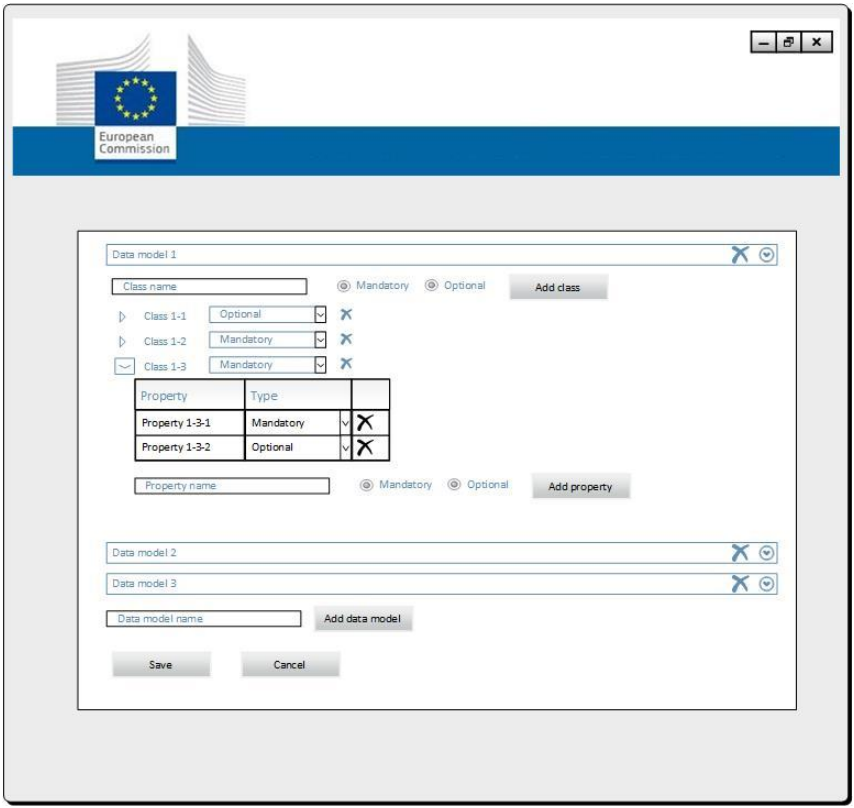 29
CPSV-AP Mapping toolTechnical architecture, components & deployment
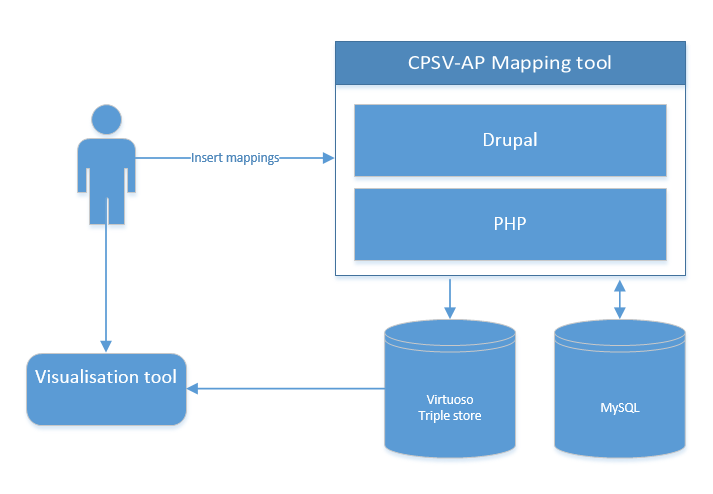 30
[Speaker Notes: 1. Reutilisation of the Core Data Model Mapping Directory for the visualisation -> http://mapping.semic.eu/visualisation/tree.html]
CPSV-AP Mapping toolPlans for development and test implementations
31
CPSV-AP Mapping toolExpected goals for the test implementations
32
CPSV-AP Description Harvester tool (15’)
33
CPSV-AP Description Harvester Use cases
34
CPSV-AP Description Harvester Initial screen designs
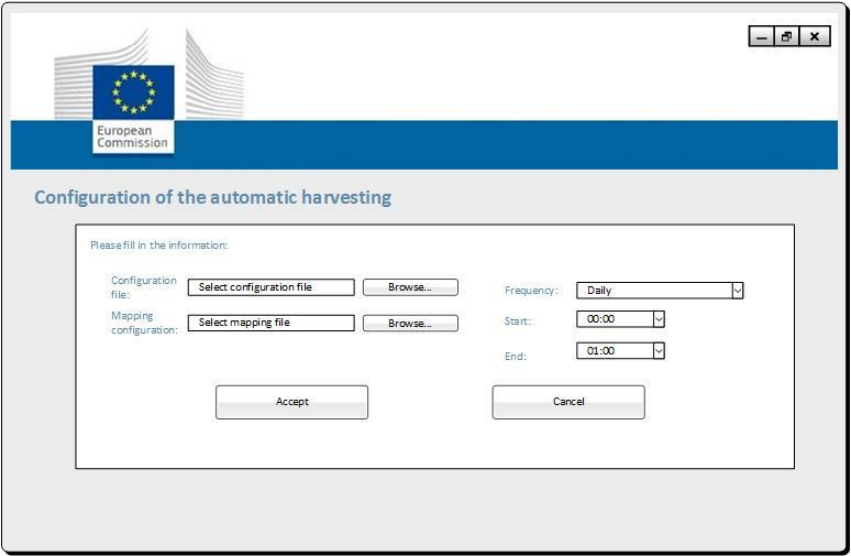 35
CPSV-AP Description Harvester Technical architecture, components & deployment
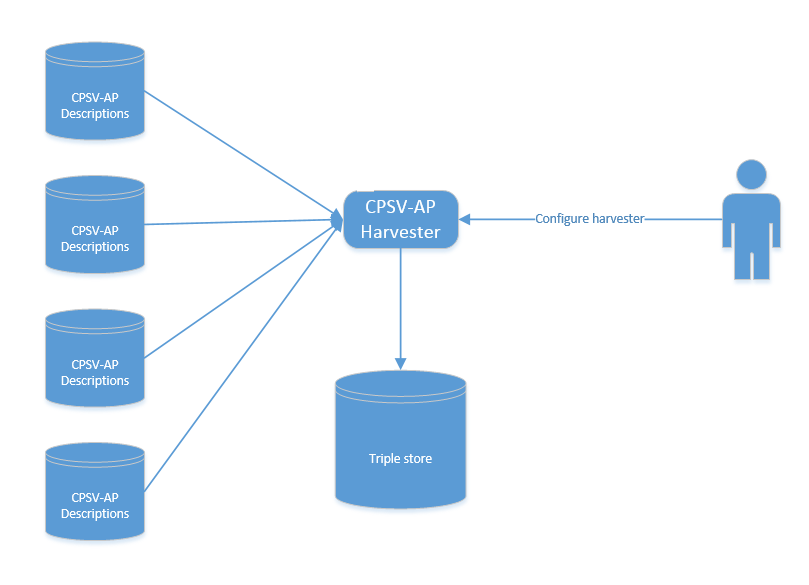 36
CPSV-AP Description Harvester Plans for development and test implementations
37
CPSV-AP Description Harvester Expected goals for the test implementations
38
Piloting for the tools (20’)
39
Reuse the test implementations in a pilot setting
Reuse the test implementations in a MS or cross-border     context
A pilot may reuse one or more tools

Which test implementations could be used for the pilots?

In what form could the test implementations be used
Adapt the test implementations based on the specific needs or setting of the stakeholder
Use the test implementations as they are
40
Who has shown interest:
Anyone else
Interested?
41
Reuse the test implementations in a pilot setting
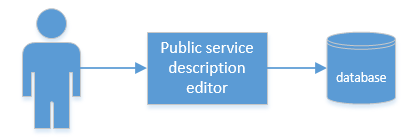 Describing public service descriptions 
and storing them in a database.

                                  Harvesting CPSV-AP descriptions from multiple                                   databases into one database.


Mapping your data model to CPSV-AP  with the mapping tool.


                                            Validating CPSV-AP Descriptions or tailoring                                             the validator for using it in a national context                                            and checking compatibility with the national                                            model.
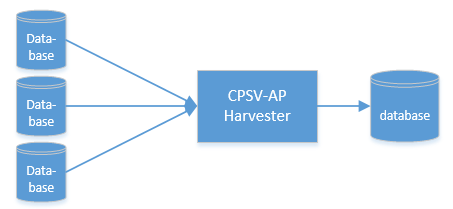 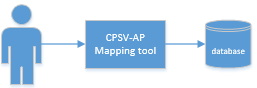 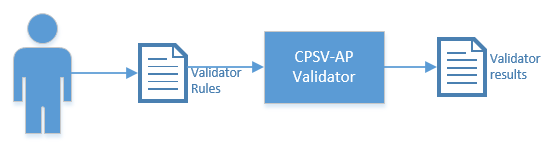 42
Piloting of the tools– what’s next?
Confirm engagement and interest for the pilots
How to continue? What are the next steps we are going to take?
Defining the pilot use cases
Planning more focussed calls for the particular pilots
Discuss configuration and implementations of the pilots
What do we expect from you?
Input for defining the pilot use cases;
Attending bilateral meetings for discussing the progress;
Input and feedback for the development of the pilot;
Using the pilot results!
43
Piloting of the tools – what’s the timing?
Commitment: before end of June;
Defining the pilot use cases: before mid-July
Development of the pilots: between beginning of July and end of October;
Finalised pilots: before end of October
44
Next steps (5’)
45
What are the next steps?
46
?
Questions?
47
Contact us
Visit our initiatives
Project Officers
Miguel.Alvarez-Rodriguez@ec.europa.eu
Peter.Burian@ec.europa.eu 
			
Contractors	
Nikolaos.Loutas@be.pwc.com
Michiel.de.Keyzer@be.pwc.com
https://joinup.ec.europa.eu/node/104244/
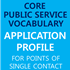 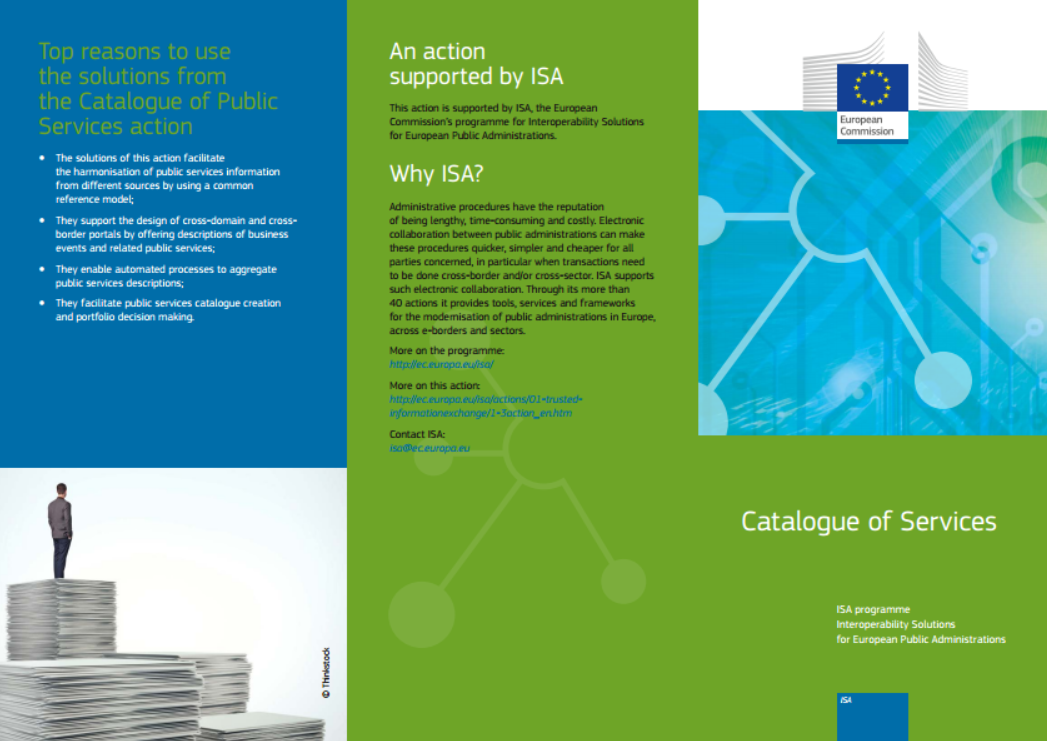